Characterization of DOC in Accidental Urban Wetlands Stephanie Bone
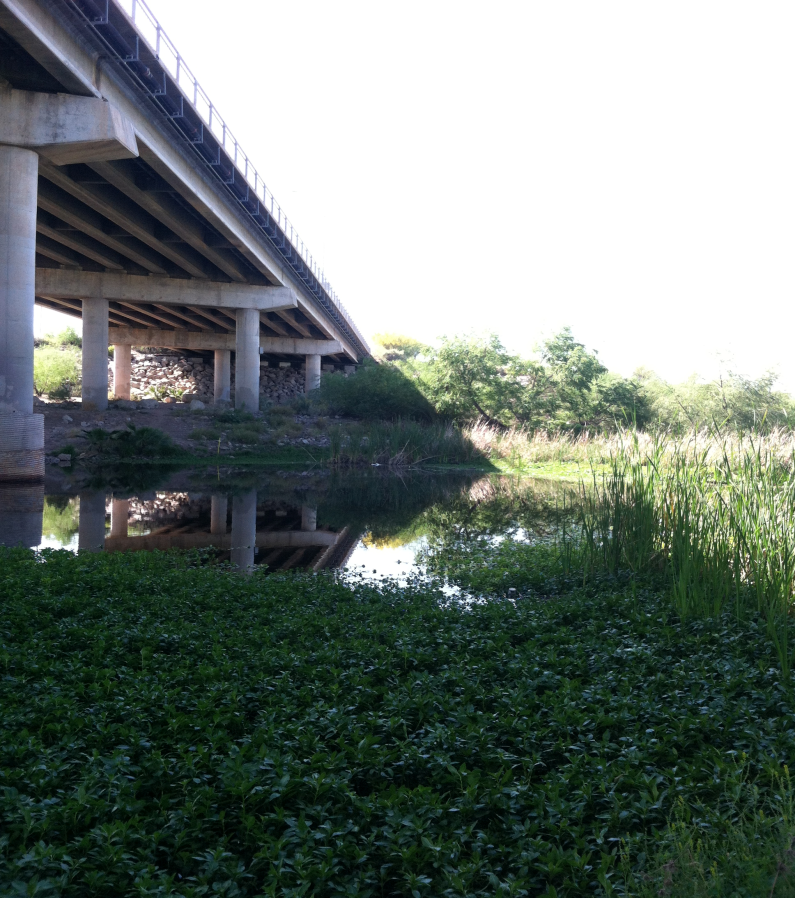 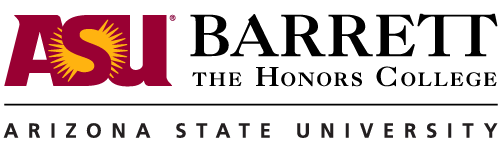 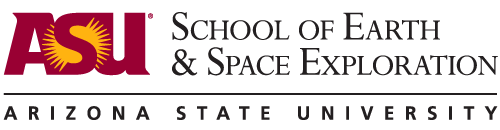 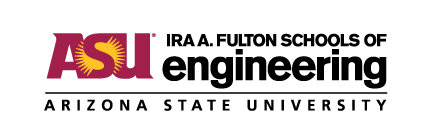 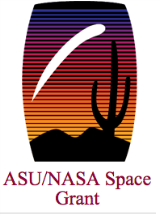 Co-authors:
Dr. Hilairy Hartnett, Dr. Monica Palta
Acknowledgments:
'CANDY Lab' (CArbon and Nitrogen Dynamics), Dr. Enrique Vivoni,
ASU/NASA Space Grant, School of Earth and Space Exploration
Why is it important ?
Dissolved organic carbon (DOC) is an important intermediate in the global carbon cycle 
Determine current and future effects of land use and land management on stream biochemistry 
Implications for water quality and nutrient processing capacity in the channel

What am I going to do?
Quantify and characterize DOC 
Sample water from Salt River during base and storm flow
[Speaker Notes: DOM- composed organic matter from terrestrial, atmospheric and autochthonous sources 
DOM is metabolically important in rivers as it supplies energy (carbon) and nutrients to bacteria and algae contributing to eutrophication 

Wetlands- important transitional zones from terrestrial and aquatic environments]
What is an Accidental Urban Wetland?
Storm and Waste water 
Receive and modify materials from the city 
Municipal land use and water infrastructure decisions
Urban management strategies 
Soil conditions and plant communities
[Speaker Notes: They are often formed in abandoned industrial areas that are low-lying in the landscape, where overland flows from municipal water use and storms accumulate and eventually support wetland soils and plant communities. Their positioning within the urban matrix means that accidental wetlands can both receive and modify materials from cities. Accidental wetlands tend to receive high volumes of pollutant-enriched municipal, storm and rainwater. Accidental wetlands tend to receive high volumes of pollutant-enriched municipal, storm and rainwater. 
environmental heat mitigation for urban low-income and homeless populations. Due to their pervasiveness and provision of ecosystem services of potential value, accidental wetlands merit consideration in urban management strategies]
What is an Accidental Urban Wetland?
Flowpaths through wetlands
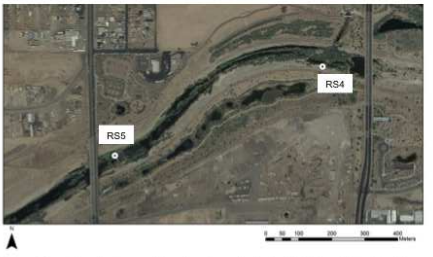 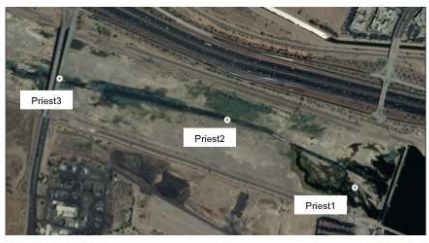 [Speaker Notes: Salt River traversing Phoenix, AZ
Construction of Tempe Town Lake
Urban Expansion 
Precipitation]
Previous Urban Wetland Studies
Dr. Palta has conducted research in northern New Jersey and Phoenix, AZ
Urban areas have high nitrogen loading from the atmosphere and from storm water
Urban wetlands remove nitrate   
Little information about how much and what sources of carbon in urban wetlands
Water Sampling
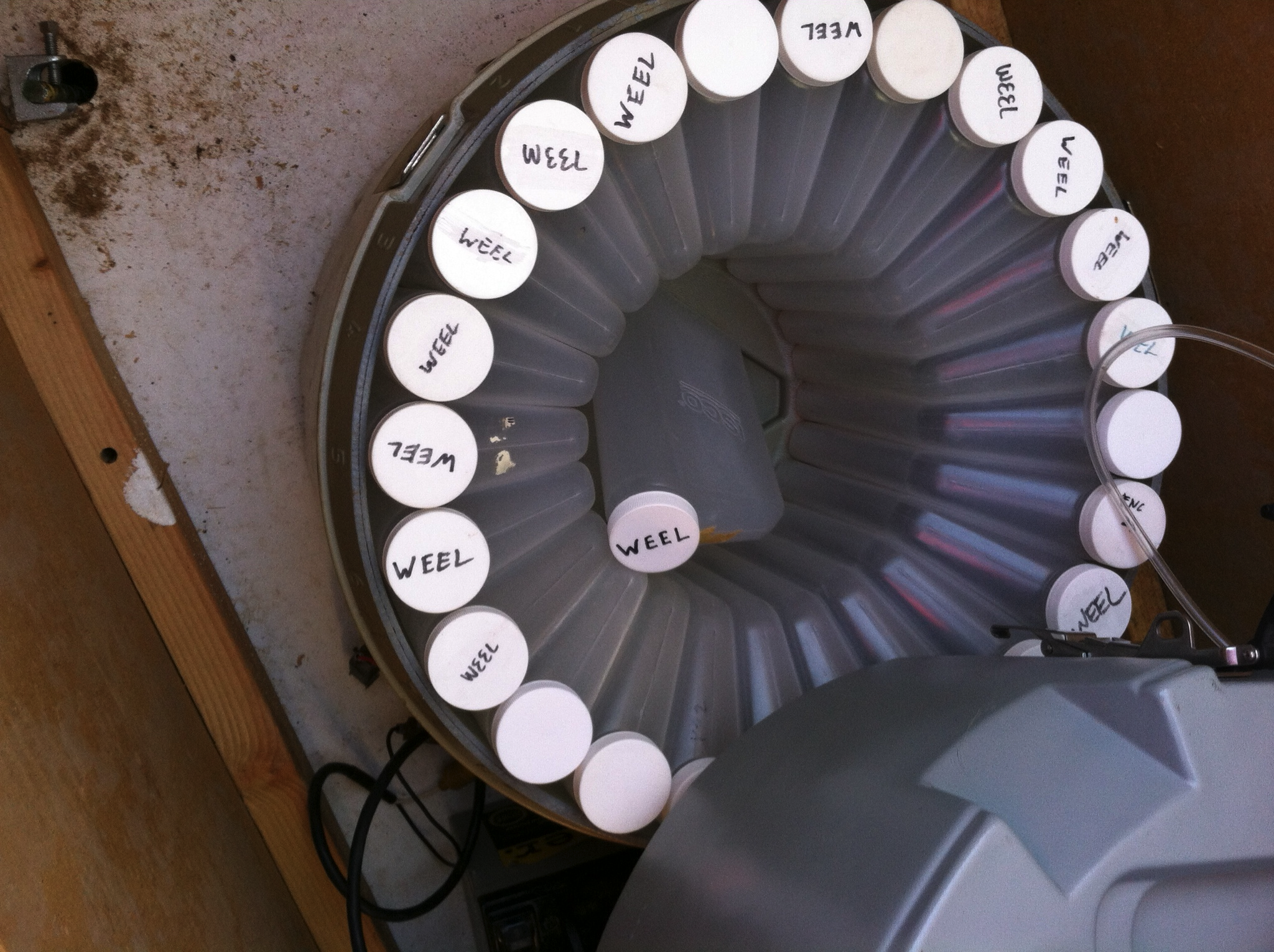 Sampling will occur 3 times for storm flow and 3 for base flow
[Speaker Notes: sampling procedures that must be performed in order to ensure that the DOC measures is strictly from the sampling site and not from the environment in the laboratory 
Will]
High Temperature Combustion-Oxidation (HTCO)
Tells how much carbon is in the sample
[Speaker Notes: FI (two dimensional fluorescence index) provides information about the source or degree of degradation of DOM  
EEM in formation about source, degree of humification and structure complexity 
PARAFAC-excitation and emission matricies can be analyzed by using modeling 
Breaks down DOM into individual components and provides estimates of the relative contribution of each components to total fluorescence 

Humic-like fluorescence help distinguish between terrigenous and aquatic DOM 
Changes in land use may affect biochemical composition of DOM and aquatic food-web dynamics 
Identify water pollution and urban catchments]
Excitation-Emission Matrix (EEMs) Spectroscopy
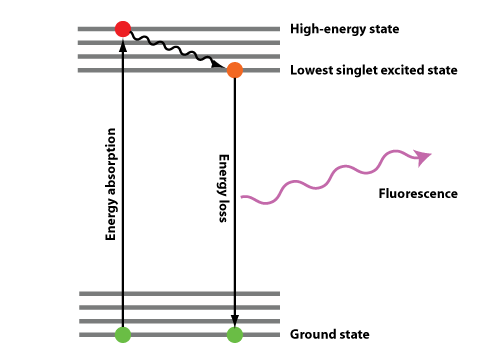 Fluorescence occurs when molecules absorb energy causing an electron to be promoted to an excited state; as it returns to ground state, energy is lost as light 
    - molecules have specific excitation & emission wavelengths
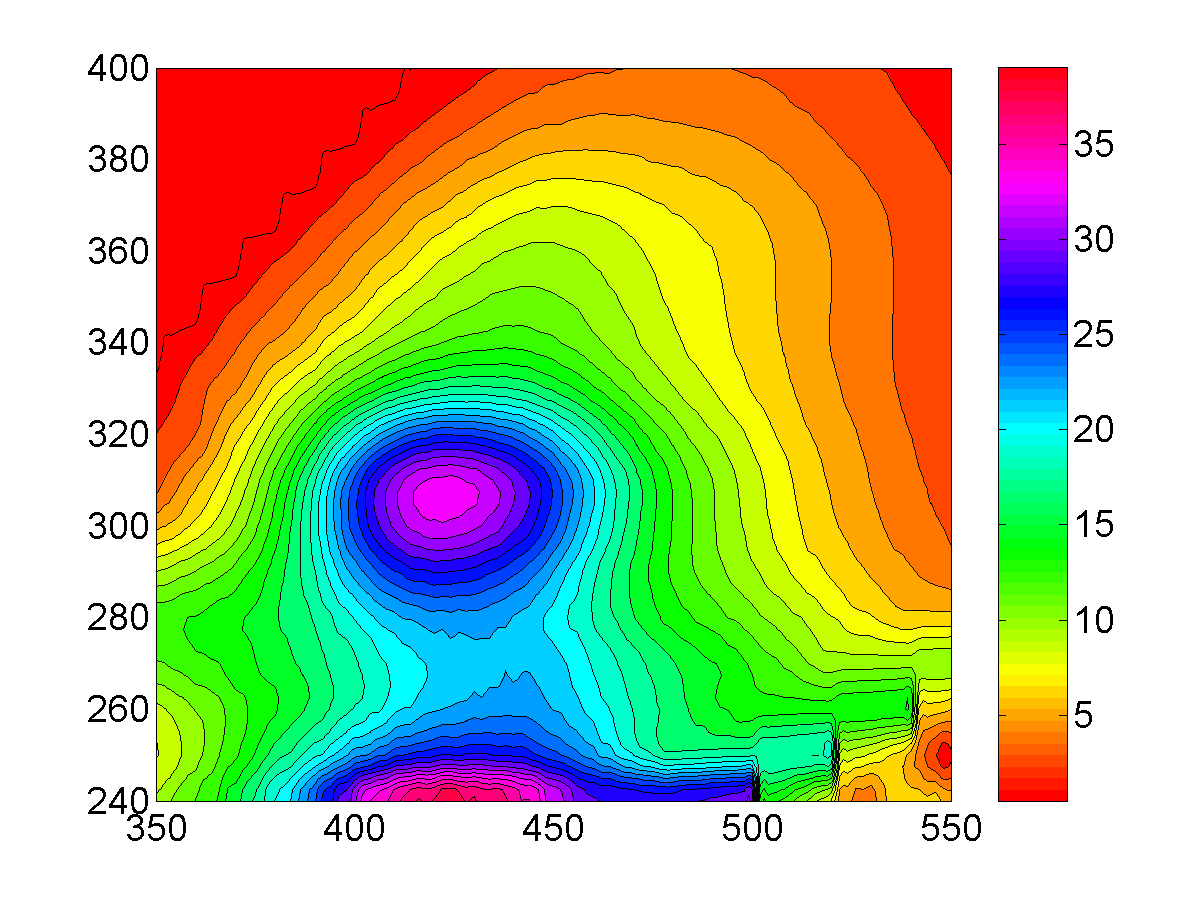 Excitation (nm)
Emission (nm)
What does a DOC fluorescence spectrum look like?
Humic-like
Protein-like
Measuring DOC
Measurements
Calculations
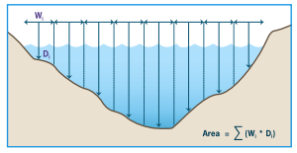 Discharge 
Q=VA

Velocity varies across stream channel and from the surface to the bottom of the stream 


Load 
Determine carbon/ flow for each season

QS=QwC

QS=constituent discharge 
Qwstreamflow 
C= concentration 
Discharge times concentration
Lab
DOC 
Fluorescence 

Field 
Flow rate 
Water height 


NWS
Precipitation
[Speaker Notes: Varies across a stream channel and from the surface to the bottom of the stream because of friction and irregularities in cross-section and alignment]
Predicted Results - I
[Speaker Notes: Strong relationship between protein-like fluorescence and biodegradable DOC 
Humic-like fluorescence controlled by hydrological processes and protein-like fluorescence linked with biological processes

Anthropogenic and climate drivers will influence the dynamics of the aquatic ecosystem  
Base vs storm flow?
Bioavaliability of wetland DOC will depend on season and anthropogenic activities]
Predicted Results - II
Flow and concentration will determine DOC load
Questions that need to be answered
Differences between base and storm flow ?
Effects of season?
Effects of human activity?
Any Questions?
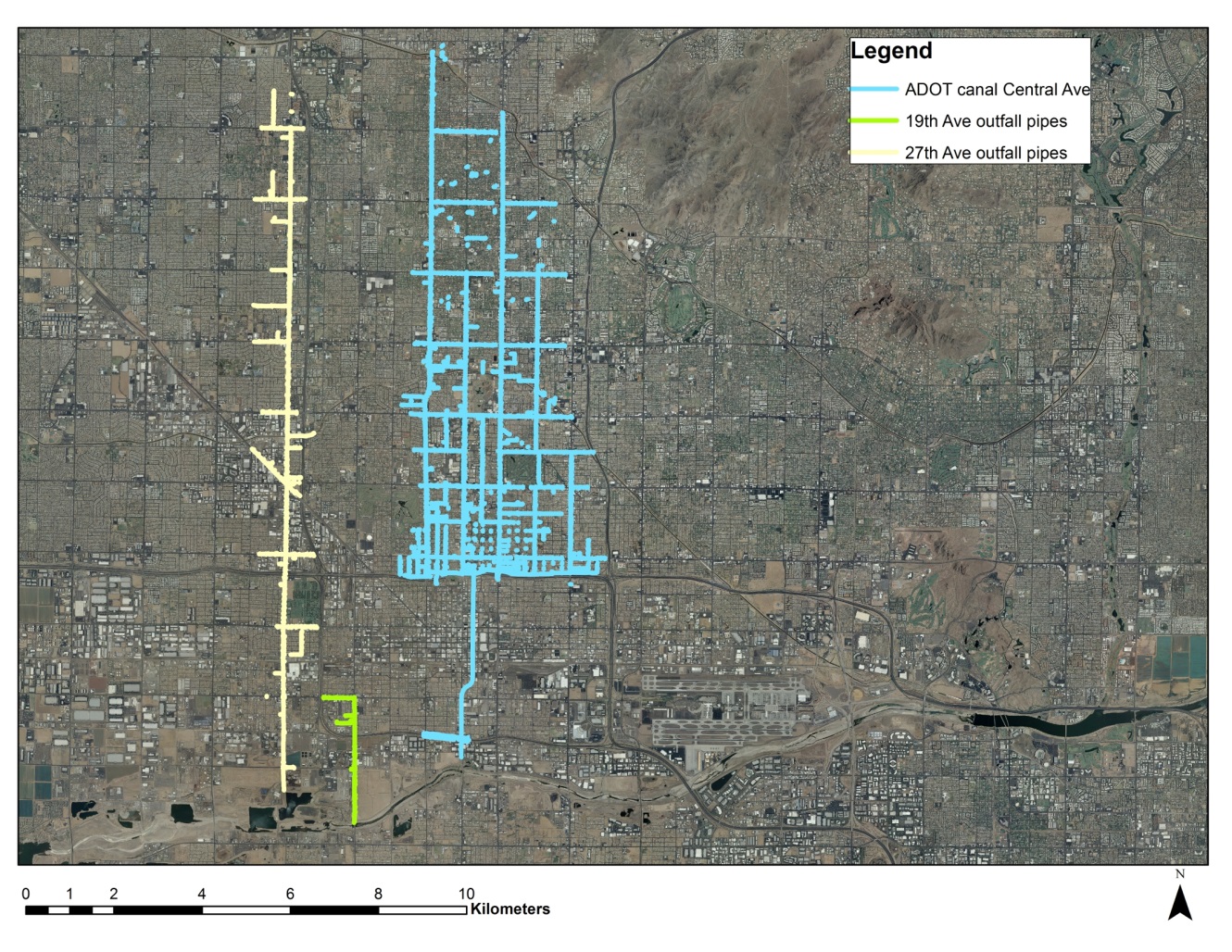 References
Brooks, Paul. Haas,Peter. Huth, Anne. 2006. Seasonal Variability in the concentration and flux of organic matter and inorganic nitrogen in a semiarid catchment, San Pedro River, Arizona. 
Palta, M. Grimm, N. Unrestored accidental urban wetlands 
Seitzinger, S.P. Hartnett, H. Styles, R. 2005. Molecular-level chemical characterization and bioavailability of dissolved organic matter in stream water using electrospray-ionization mass spectrometry.